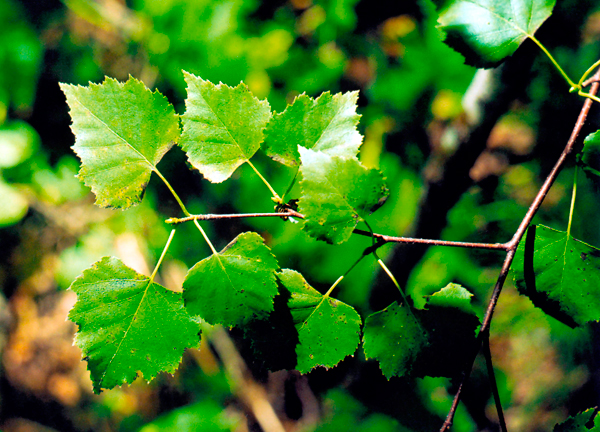 МУНИЦИПАЛЬНОЕ КАЗЕННОЕ ОБРАЗОВАТЕЛЬНОЕ УЧРЕЖДЕНИЕ «СРЕДНЯЯ ОБЩЕОБРАЗОВАТЕЛЬНАЯ ШКОЛА №14» Г. УЗЛОВАЯ ТУЛЬСКОЙ ОБЛАСТИ
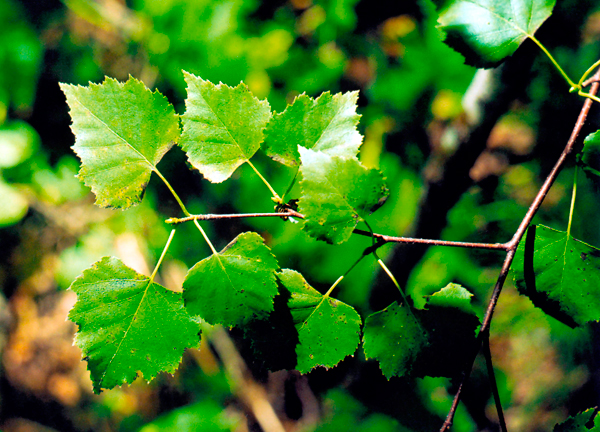 «ВНЕШНЕЕ СТРОЕНИЕ ЛИСТА»
Подготовила учитель биологии и химии 
Солтанова Зейнаб Магомеднабиевна
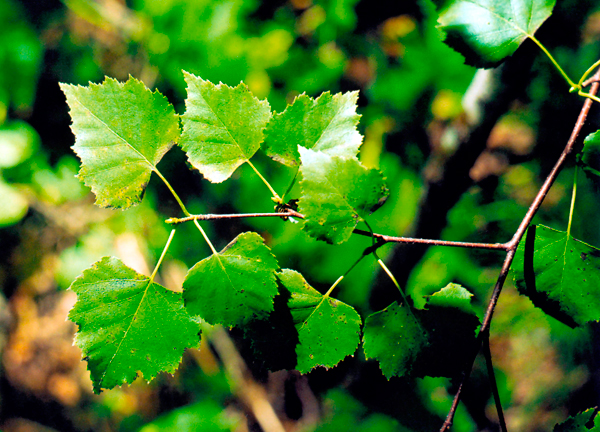 ТЕСТ
1.  Побег развивается из…:
а) Корня;
б) Стебля;
в) Почки.
2. Места прикрепления листьев к побегу называют…
а) Узлами;
б) междоузлиями.
3. После опадания листа на его месте на побеге остается…
а) почка;
б) новый побег;
в) листовой рубец.
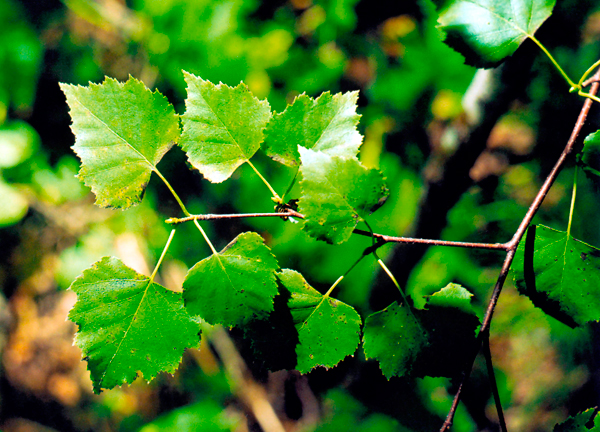 4. Почки, из которых образуются побеги с листьями, называют…
а) вегетативными;
б) генеративными.
5. Почки растений умеренной зоны, как правило, …
а) не имеют почечных чешуй;
б) имеют почечные чешуи.
6. Из почки на побеге появляются…
а) корень;
б) лист;
в) новый побег.
7. Промежутки между листьями на побеге называются…
а) узлами;
б) междоузлиями.
Ответы: 1)-в; 2)-а;3)-в;4)-а;5)-б;6)-б;7)-б.
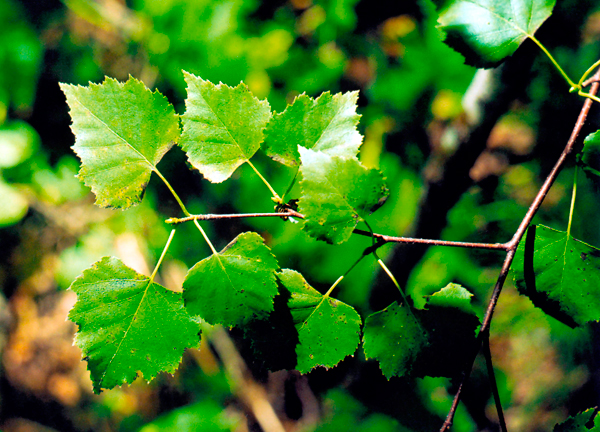 КРИТЕРИИ ОЦЕНОК:
«5» – нет ошибок;
        «4» – 1-2 ошибки;
        «3» – 3-4 ошибки;
             «2» – более 4 ошибок.
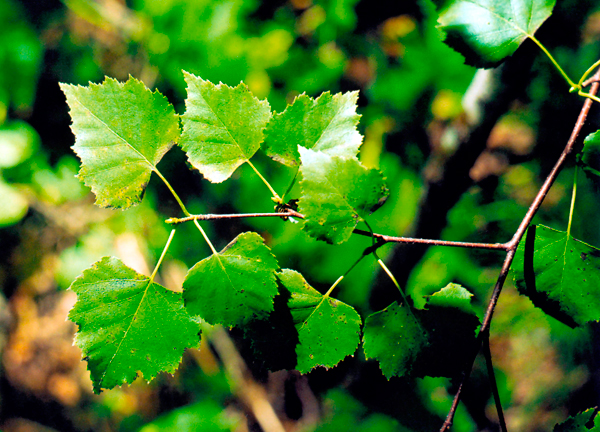 ЛИСТ
- боковая часть побега;
вегетативный орган, в котором образуются органические вещества.
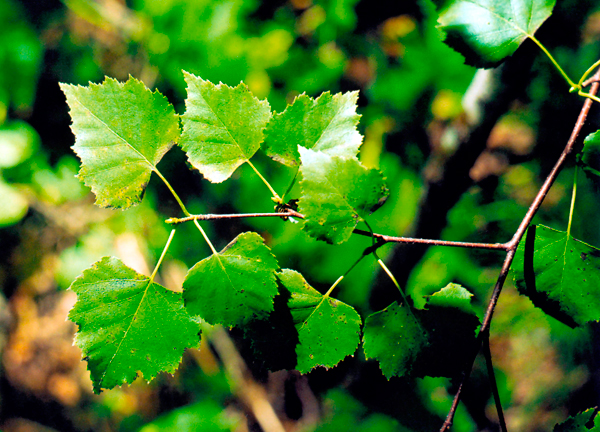 ФУНКЦИИ ЛИСТА:
- фотосинтез - образование органических веществ из неорганических;
 - газообмен;
 - испарение влаги, участвуют в круговороте воды в природе (умеряет жару летом);
 - копят вредные вещества и пыль (защита от вредных примесей).
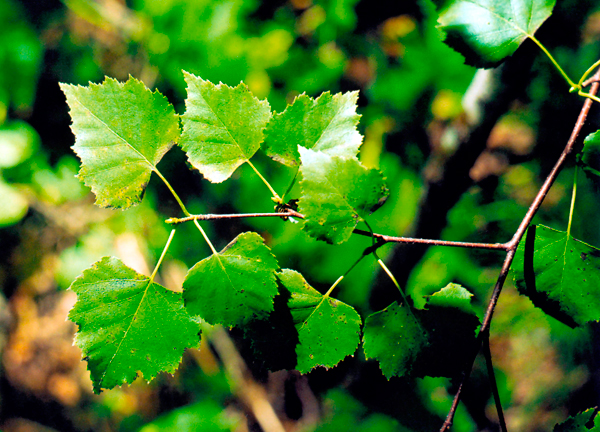 СТРОЕНИЕ ЛИСТА
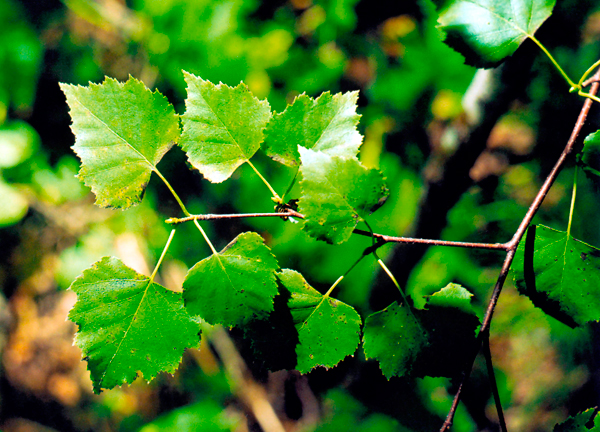 ЧЕРЕШКОВЫЕ ЛИСТЬЯ
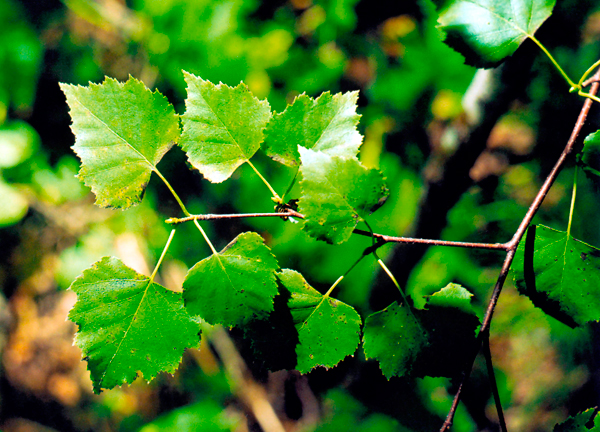 СИДЯЧИЕ ЛИСТЬЯ:
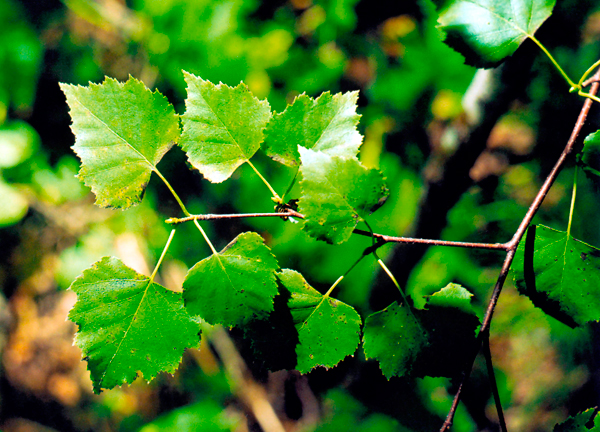 ФОРМЫ ЛИСТЬЕВ:
ОКРУГЛАЯ 
(манжетка)
СЕРДЦЕВИДНАЯ 
(абрикос обыкновенный)
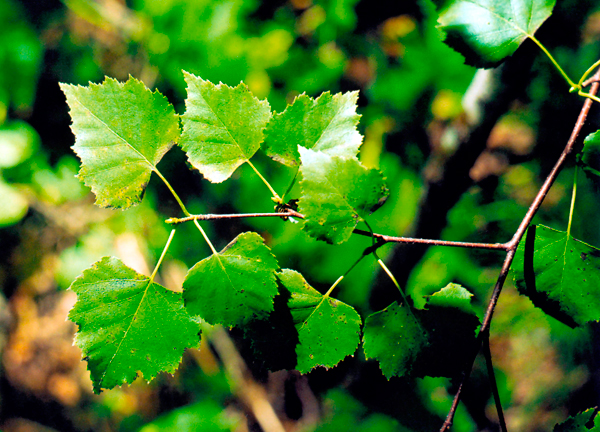 ФОРМЫ ЛИСТЬЕВ:
ЛИНЕЙНАЯ
(камыш)
ИГОЛЬЧАТАЯ 
(пихта)
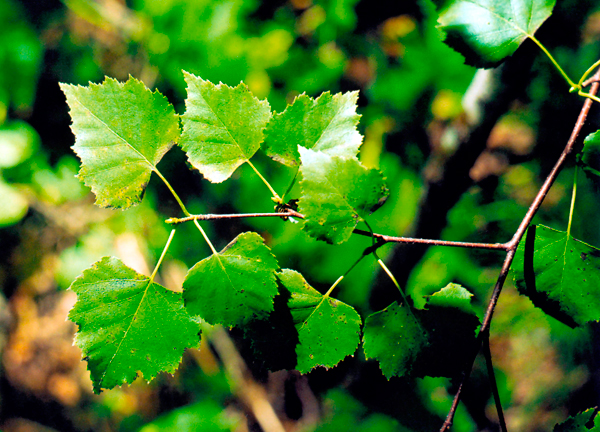 ФОРМЫ КРАЯ ЛИСТЬЕВ:
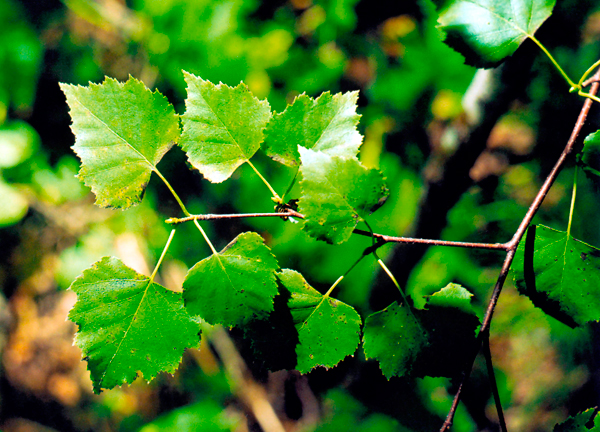 ТАБЛИЦА
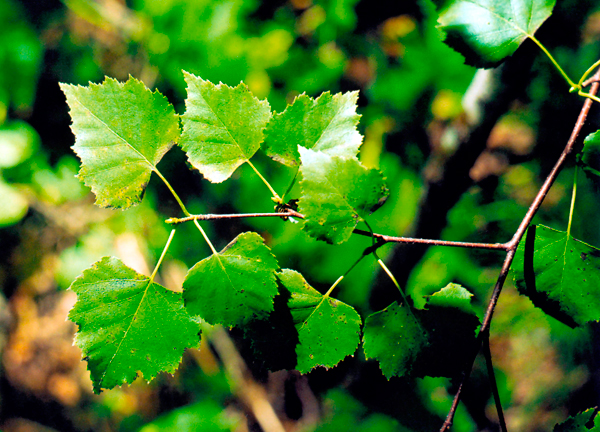 ЛИСТЬЯ БЫВАЮТ:
ПРОСТЫЕ – состоят из одной листовой пластинки (напр., сирень, ромашка, клен и др.)
СЛОЖНЫЕ  - имеют несколько листовых пластинок  на одном черешке (напр., шиповник, земляника, каштан и т.д.)
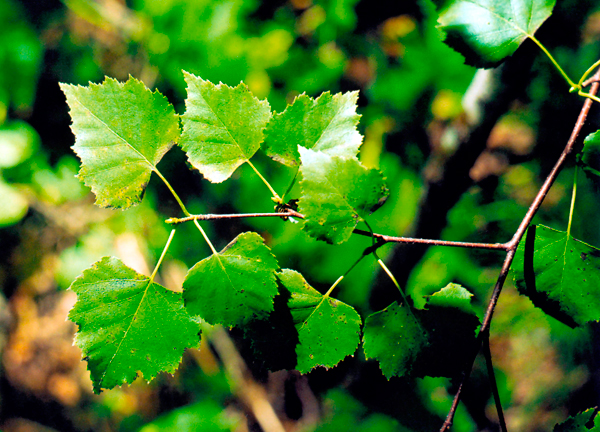 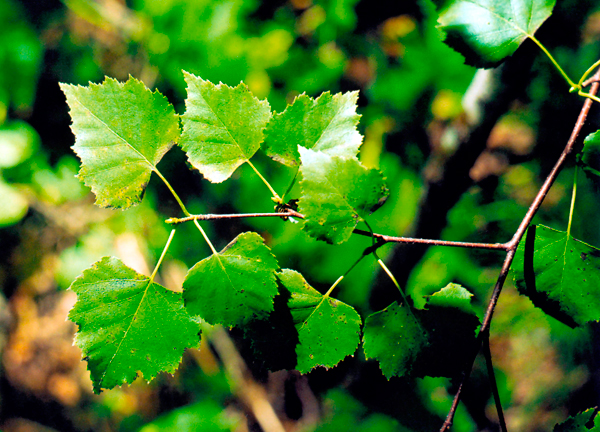 ЖИЛКОВАНИЕ
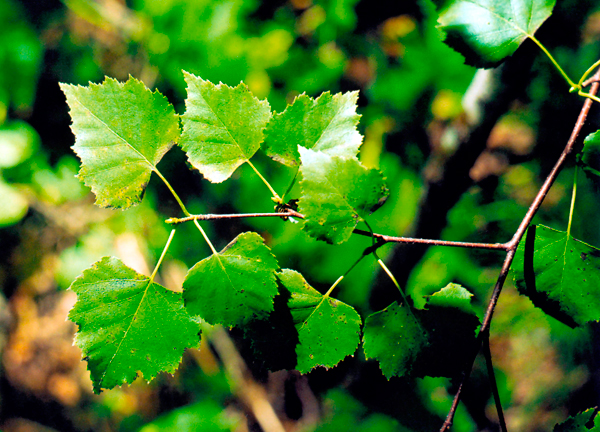 ФИЗМИНУТКА(Комплекс упражнений гимнастики для  глаз)
1. Быстро поморгать, закрыть глаза и посидеть спокойно, медленно считая до 5. Повторить 4 — 5 раз.
     2. Крепко зажмурить глаза (считать до 3, открыть их и посмотреть вдаль (считать до 5). Повторить 4 — 5 раз.
     3. Вытянуть правую руку вперед. Следить глазами, не поворачивая головы, за медленными движениями указательного пальца вытянутой руки влево и вправо, вверх и вниз. Повторить 4 — 5 раз.
    4. Посмотреть на указательный палец вытянутой руки на счет 1 — 4, потом перенести взор вдаль на счет 1 — 6. Повторить 4 — 5 раз.
     5. В среднем темпе проделать 3 — 4 круговых движения глазами в правую сторону, столько же в левую сторону. Расслабив глазные мышцы, посмотреть вдаль на счет 1 — 6. Повторить 1 — 2 раза.
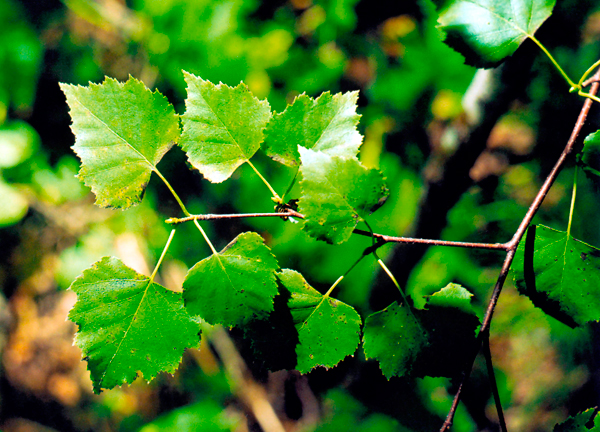 ЛАБАРАТОРНАЯ РАБОТА «Листья простые и сложные, их жилкование и листорасположение» (Инструкция на стр. 106 учеб.)
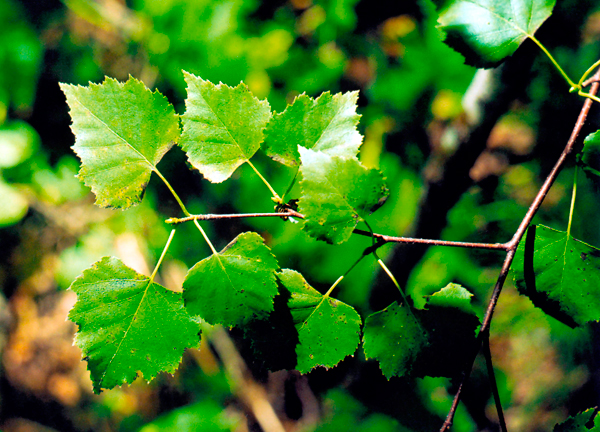 ВЫВОДЫ:
- лист состоит из листовых пластин, черешка, основания, прилистника;
   -  лист с черешком называют черешковым. Лист без черешка сидячим; охватывающий стебель под углом – вставочным;
   - лист с одной листовой пластиной – простой, с несколькими, расположенным на общем черенке сложным;
   - сложные листья могут быть тройчатыми, пальчато-сложными, перисто-сложными, парноперистыми и непарноперистыми;
   - жилкование листьев может быть сетчатым, дуговым и параллельным.
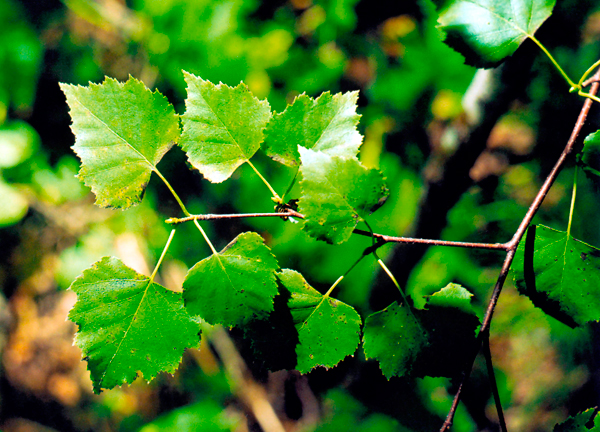 ЗАКРЕПЛЕНИЕ (Рассказ с ошибками)
«Я люблю собирать листья. Красивые листья у клена, они имеют много листовых пластинок. Такое же строение и у листьев земляники, липы, каштана. Называются эти листья сложными. Интересно и расположение жилок на листьях - известно до 10 видов жилкования. Например, у березы оно дуговое, у ландыша параллельное, у листьев яблони – сетчатое».
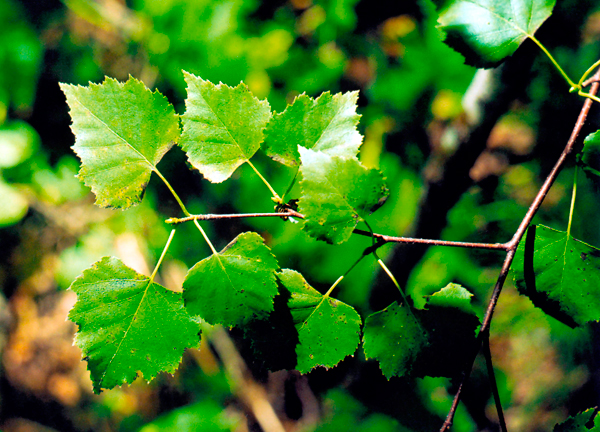 РЕФЛЕКСИЯ:
Сегодня на уроке: 
- мне было трудно…
- сегодня я научился…
  - самым интересным было…
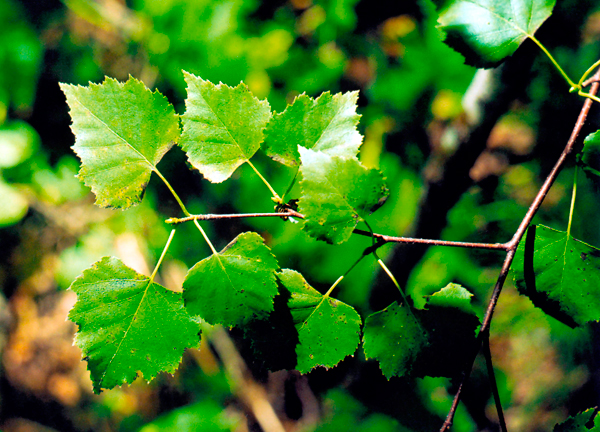 СИНКВЕЙН:
1. – одно существительное                                                         2. – два прилагательных                                                         3. –три глагола
    4. –фраза из четырех слов
    Слово – ассоциация к первой строке.
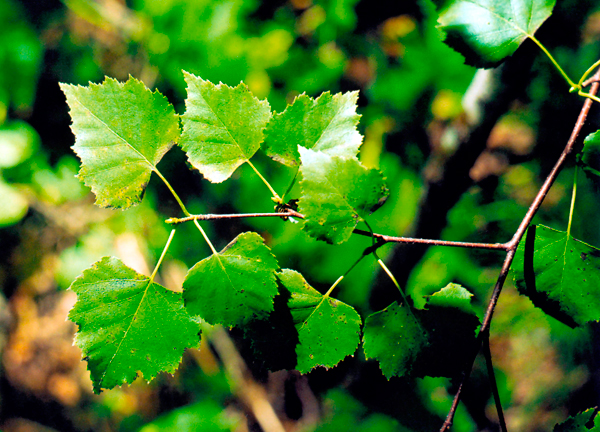 ДОМАШНЕЕ ЗАДАНИЕ:
1. Пересказ п.23 стр.105, выполнить  в рабочей тетради задания № 76-79 стр. 34-35.
    2. По желанию (на дополнительную отметку) составить рассказ с ошибками на тему: «Внешнее строение листа».
    3. Подготовить кроссворды, ребусы по теме "Лист".
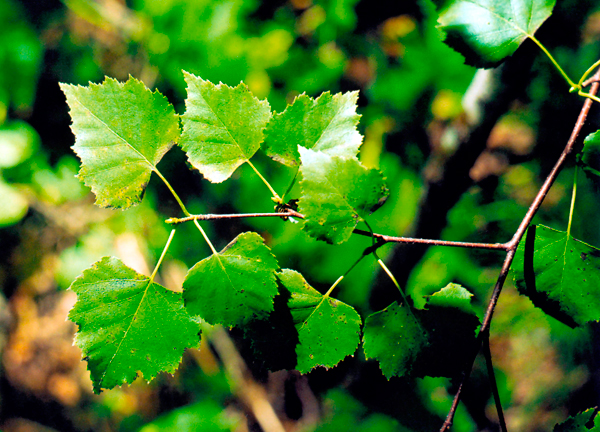 СПАСИБО ЗА УРОК!!!
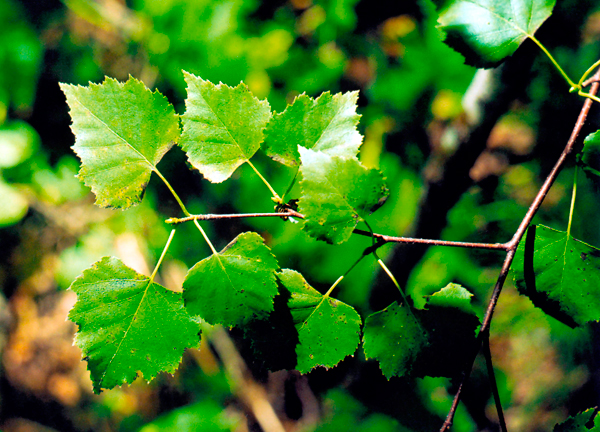 СПИСОК ЛИТЕРАТУРЫ:
1. Пасечник В.В. Биология. 6 класс. Бактерии, грибы, растения: Учеб. Для общеобразоват. учебных заведений. - 6-е изд., стереотип. - М.: Дрофа, 2011. – 272 с.
     2. Преображенская, Н.В. Рабочая тетрадь по биологии: 6 класс: к учебнику В.В. Пасечника «Биология. Бактерии. Грибы. Растения» / Н.В. Преображенская. — М.: Издательство «Экзамен», 2011. — 79, [1] с : ил. (Серия «Учебно-методический комплект»).
     3. Федор Тютчев. Избранное. Всемирная библиотека поэзии. Ростов-на-Дону, "Феникс", 1997.- 344 с.
     4. Гете И.В. Избранные сочинения в четырех томах. Том 3. –М.: Изд-во «Наука», 1985. – 482 с.
     5. Я иду на урок биологии - Ботаника: 6 класс: Книга для учителя /под ред. Ивановой Н.Г., Феоктистовой Н.Ю./ Серия: Библиотека Первого сентября: Я иду на урок. 2002.- 227 с.
     6. Интернет-ресурсы.